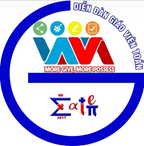 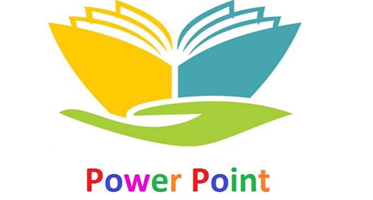 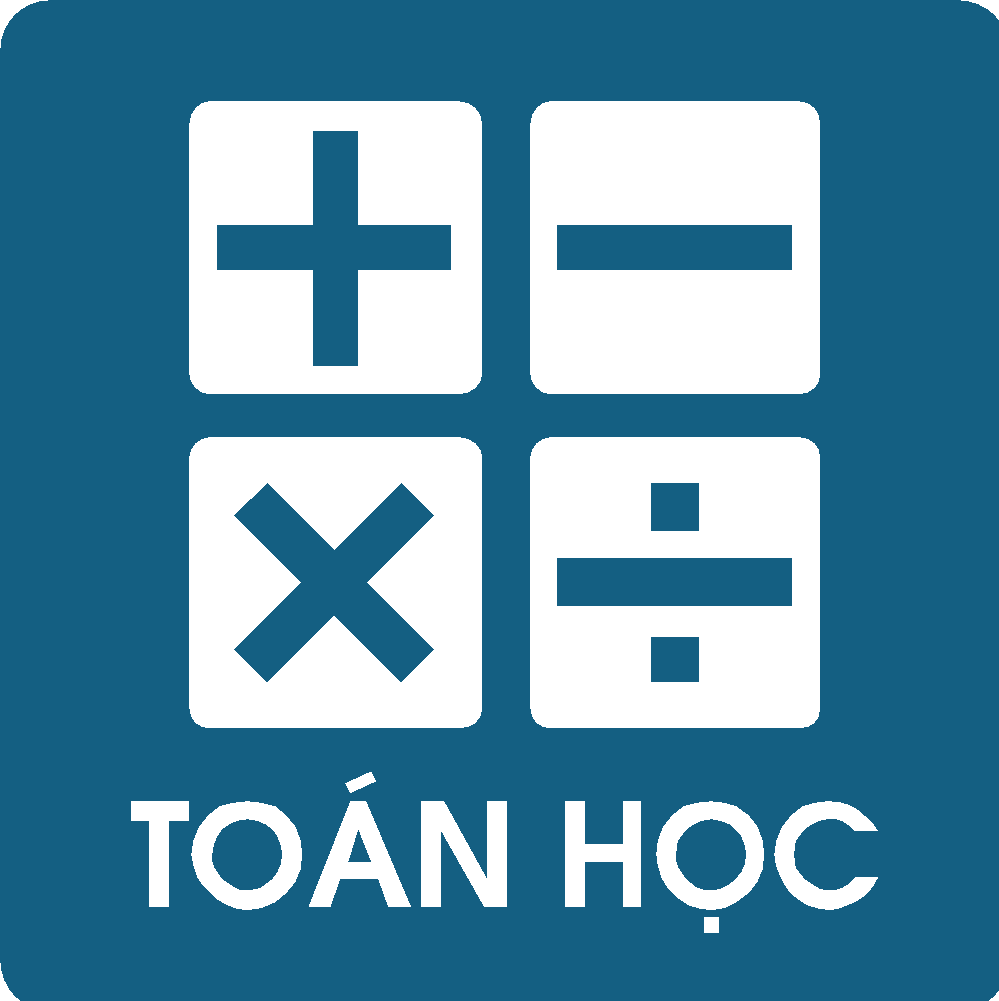 LỚP
10
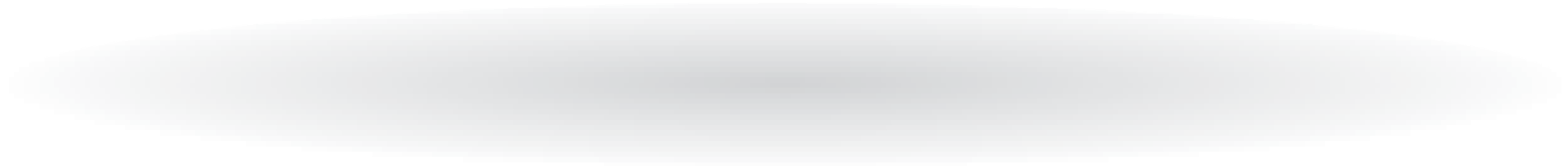 HÌNH HỌC
Chương 3: PHƯƠNG PHÁP TỌA ĐỘ TRONG MẶT PHẲNG
VECTƠ PHÁP TUYẾN CỦA ĐƯỜNG THẲNG
VỊ TRÍ TƯƠNG ĐỐI CỦA HAI ĐƯỜNG THẲNG
PHƯƠNG TRÌNH THAM SỐ CỦA ĐƯỜNG THẲNG
III
II
V
BÀI 1: PHƯƠNG TRÌNH ĐƯỜNG THẲNG (tiết 1)
PHƯƠNG TRÌNH TỔNG QUÁT CỦA ĐƯỜNG THẲNG
GÓC GIỮA HAI ĐƯỜNG THẲNG
VECTƠ CHỈ PHƯƠNG CỦA ĐƯỜNG THẲNG
I
IV
VI
CÔNG THỨC TÍNH KHOẢNG CÁCH TỪ MỘT ĐIỂM ĐẾN MỘT ĐƯỜNG THẲNG
VII
VECTƠ CHỈ PHƯƠNG CỦA ĐƯỜNG THẲNG
I
Nhận xét
Định nghĩa
Một đường thẳng hoàn toàn xác định nếu biết một điểm và một vectơ chỉ phương của đường thẳng đó.
[Speaker Notes: Note: hiệu ứng xuất hiện…]
PHƯƠNG TRÌNH THAM SỐ CỦA ĐƯỜNG THẲNG
II
Định nghĩa
1
Nhận xét
Định nghĩa
[Speaker Notes: Note: hiệu ứng xuất hiện…]
PHƯƠNG TRÌNH THAM SỐ CỦA ĐƯỜNG THẲNG
II
Định nghĩa
1
Ví dụ 1
Bài giải
[Speaker Notes: Note: hiệu ứng xuất hiện…]
PHƯƠNG TRÌNH THAM SỐ CỦA ĐƯỜNG THẲNG
II
Định nghĩa
1
Ví dụ 2
Bài giải
[Speaker Notes: Note: hiệu ứng xuất hiện…]
PHƯƠNG TRÌNH THAM SỐ CỦA ĐƯỜNG THẲNG
II
Liên hệ giữa Vectơ chỉ phương và hệ số góc của đường thẳng
2
[Speaker Notes: Note: hiệu ứng xuất hiện…]
PHƯƠNG TRÌNH THAM SỐ CỦA ĐƯỜNG THẲNG
II
Liên hệ giữa Vectơ chỉ phương và hệ số góc của đường thẳng
2
Ví dụ 3
[Speaker Notes: Note: hiệu ứng xuất hiện…]
PHƯƠNG TRÌNH THAM SỐ CỦA ĐƯỜNG THẲNG
II
Phương trình chính tắc của đường thẳng
3
Chú ý
Định nghĩa
[Speaker Notes: Note: hiệu ứng xuất hiện…]
Câu 1
PHƯƠNG TRÌNH THAM SỐ CỦA ĐƯỜNG THẲNG
II
Câu hỏi trắc nghiệm
3
B
C
D
A
B
Hướng dẫn
[Speaker Notes: Note: hiệu ứng xuất hiện…]
Câu 2
PHƯƠNG TRÌNH THAM SỐ CỦA ĐƯỜNG THẲNG
II
Câu hỏi trắc nghiệm
3
B
C
D
A
B
Hướng dẫn
[Speaker Notes: Note: hiệu ứng xuất hiện…]
Câu 3
PHƯƠNG TRÌNH THAM SỐ CỦA ĐƯỜNG THẲNG
II
Câu hỏi trắc nghiệm
3
B
C
D
A
B
Hướng dẫn
[Speaker Notes: Note: hiệu ứng xuất hiện…]
Câu 4
PHƯƠNG TRÌNH THAM SỐ CỦA ĐƯỜNG THẲNG
II
Câu hỏi trắc nghiệm
3
B
C
D
A
Hướng dẫn
A
[Speaker Notes: Note: hiệu ứng xuất hiện…]
Câu 5
PHƯƠNG TRÌNH THAM SỐ CỦA ĐƯỜNG THẲNG
II
Câu hỏi trắc nghiệm
3
B
C
D
A
Hướng dẫn
A
[Speaker Notes: Note: hiệu ứng xuất hiện…]
VECTƠ CHỈ PHƯƠNG CỦA ĐƯỜNG THẲNG
PHƯƠNG TRÌNH THAM SỐ CỦA ĐƯỜNG THẲNG